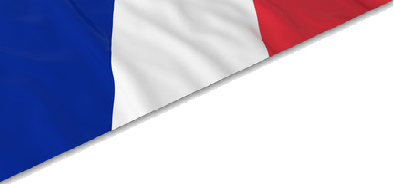 Μαραθώνιος Ανάγνωσης για τη Γαλλοφωνία17 Μαρτίου 2018
Ο Λύκος και ο Πελαργός
Le Loup et la Cigogne
Jean de la Fontaine
Livre 3, Fable 9
Les Loups mangent gloutonnement.
Un Loup donc étant de frairie
Se pressa, dit-on, tellement
Qu'il en pensa perdre la vie :
Un os lui demeura bien avant au gosier.
De bonheur pour ce Loup, qui ne pouvait crier,
Près de là passe une Cigogne.
Il lui fait signe ; elle accourt.
Voilà l'Opératrice aussitôt en besogne.
Elle retira l'os ; puis, pour un si bon tour,
Elle demanda son salaire.
"Votre salaire ? dit le Loup :
Vous riez, ma bonne commère !
Quoi ? ce n'est pas encor beaucoup
D'avoir de mon gosier retiré votre cou ?
Allez, vous êtes une ingrate :
Ne tombez jamais sous ma patte. "
Ένας Λύκος, καθώς έτρωγε με βουλιμία τη λεία του, του έκατσε ένα κόκκαλο στο λαιμό και κόντευε να χάσει τη ζωή του.
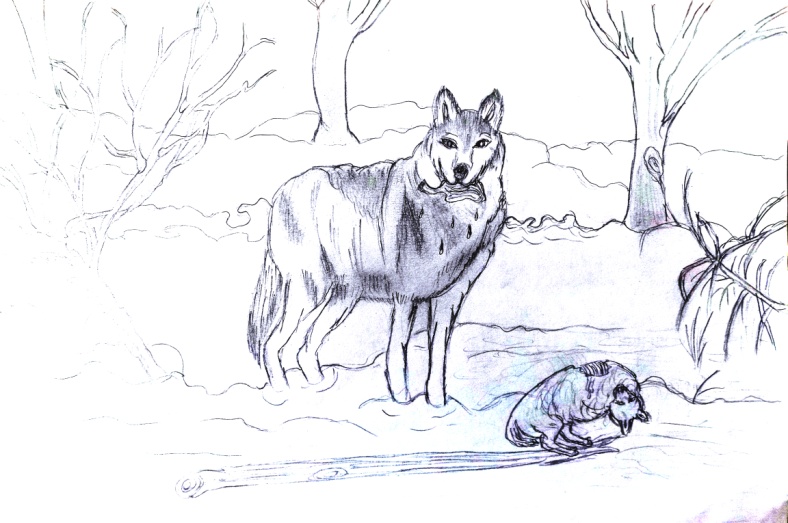 Για καλή του τύχη περνούσε από εκεί ένας Πελαργός.  Ο Πελαργός  τράβηξε το κόκκαλο από το λαιμό του Λύκου και στη συνέχεια ζήτησε τον μισθό του.
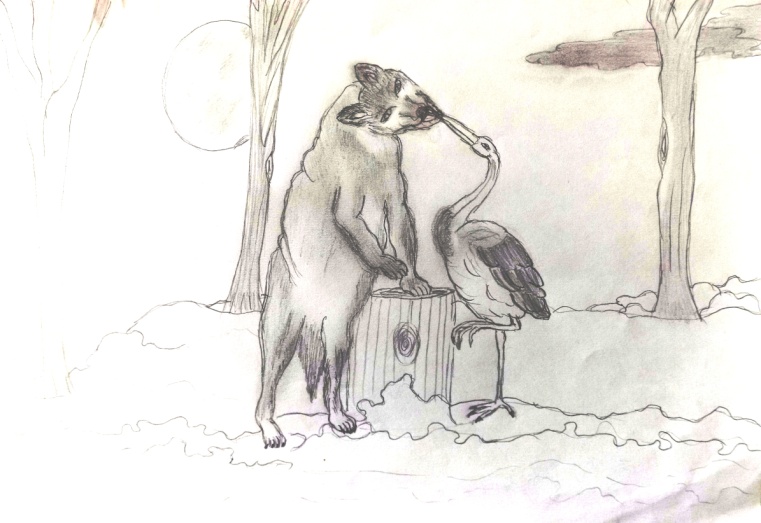 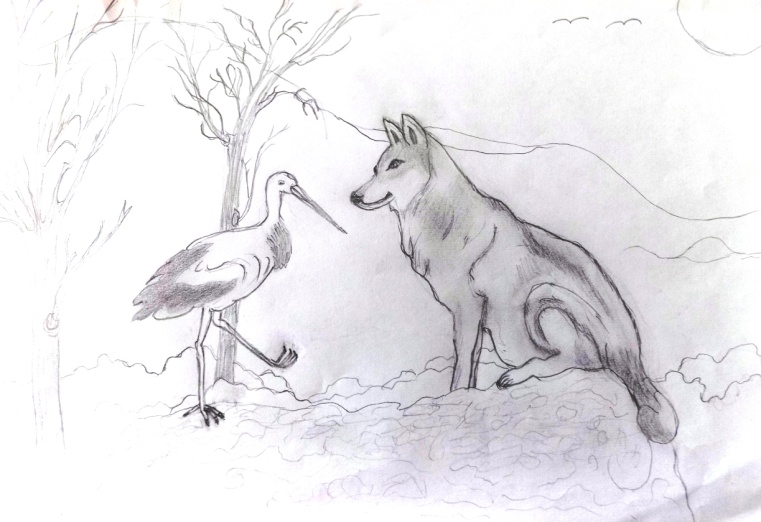 Ο Λύκος τον περιέπαιξε λέγοντάς του: «Τι; Δεν είναι ήδη πολύ που σας άφησα να βγάλετε το κόκκαλο από το λαιμό μου;»
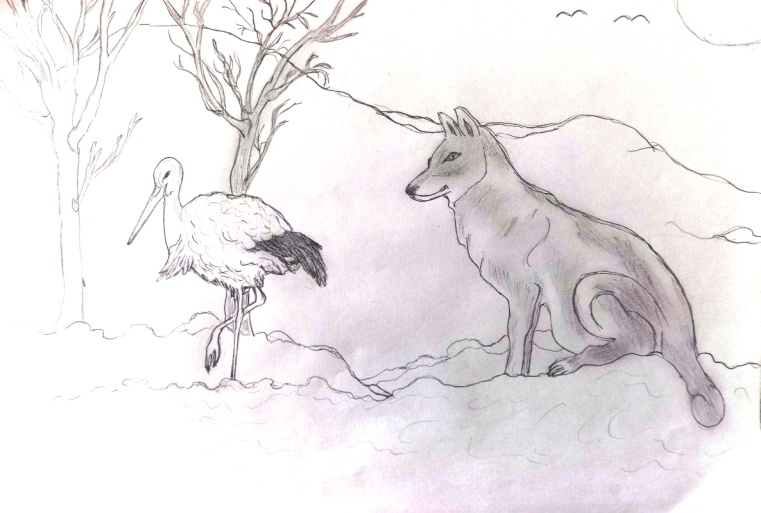 «Πηγαίνετε!  Είστε αχάριστος! Προσέξτε την επόμενη φορά,  μην πέσετε στα χέρια μου!!».
Ηθικό δίδαγμα: Στη ζωή υπάρχουν άνθρωποι αλαζόνες και αχάριστοι και πρέπει να τους αποφεύγουμε.
Ζωγράφισε η μαθήτρια Ζούζουλα Γεωργία
3ο Γυμνάσιο Καλαμάτας